Составление описательных рассказов о временах года по опорным символам
Травина Ирина Владимировна
Савенок Евгения Александровна
[Speaker Notes: Монологическая речь более  сложна, чем диалогическая. Она отличается большей развёрнутостью, поскольку необходимо ввести слушателей в обстоятельства событий, достичь понимания ими рассказа. Монолог требует лучшей памяти, напряжённого внимания к содержанию и форме речи.]
При составлении рассказов необходимо:

Учет индивидуальных и возрастных особенностей развития речи ребенка.
Использование педагогических технологий по развитию речи.
Охват всех сторон речи:
    произношения, словаря, грамматического строя и связной речи.
Виды описательного рассказа
Фиксация изображаемых на картине объектов и их смысловых взаимосвязей
Описание картины как раскрытие заданной темы
Развернутое описание конкретного объекта
Словесно-изобразительное описание изображенного с использованием аналогий
«Осень»
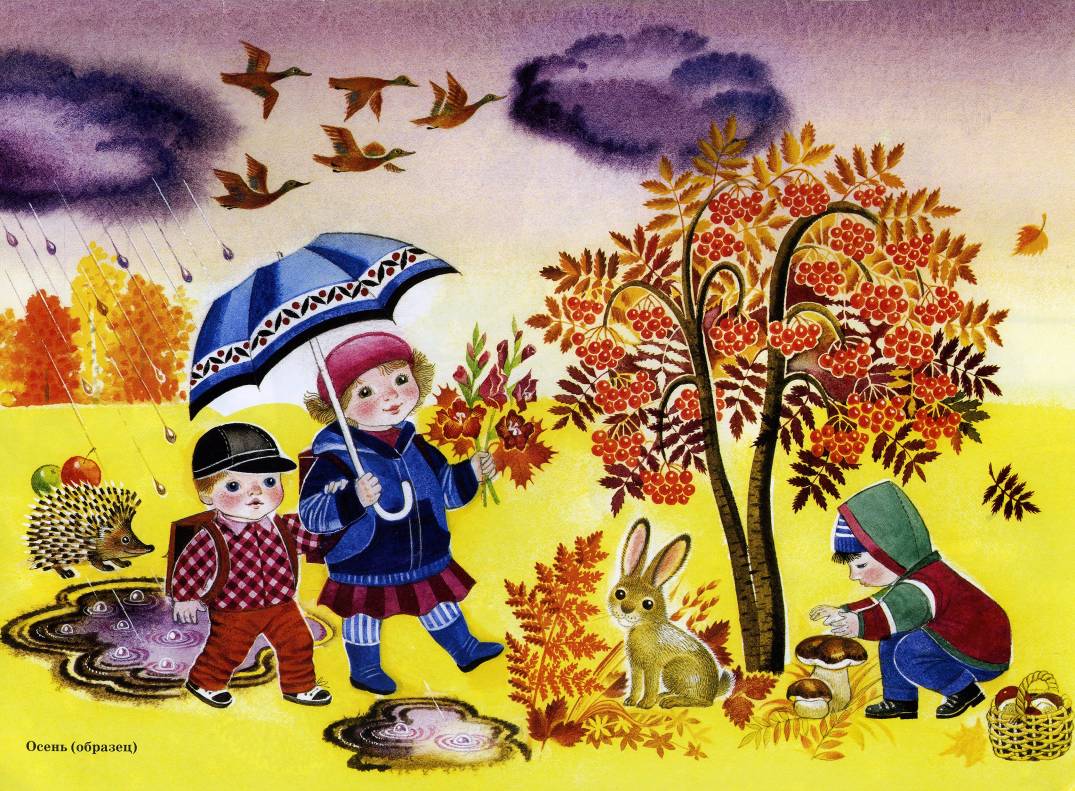 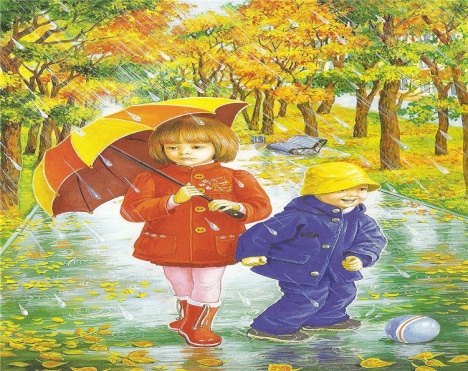 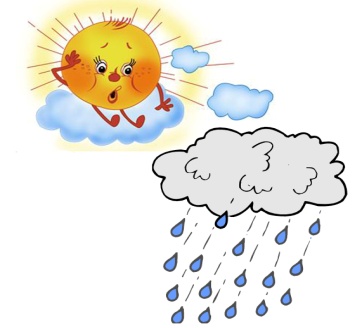 О
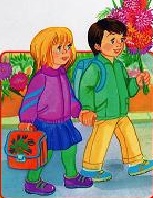 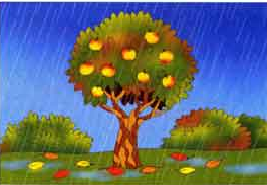 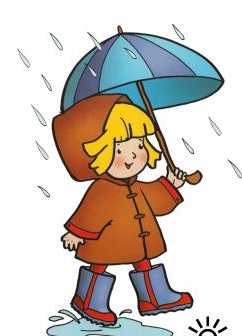 Наступила Осень. Первая буква в слове Осень – О.Часто идут дожди. Солнце прячется за тучи.Листья на деревьях меняют цвет и опадают.Люди надевают теплую непромокаемую одежду.Дети идут в школу.
«Зима»
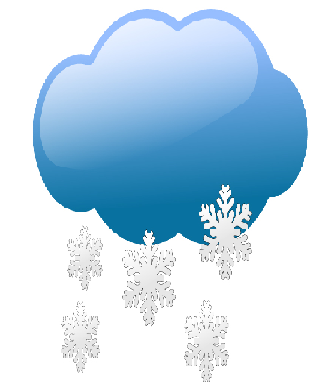 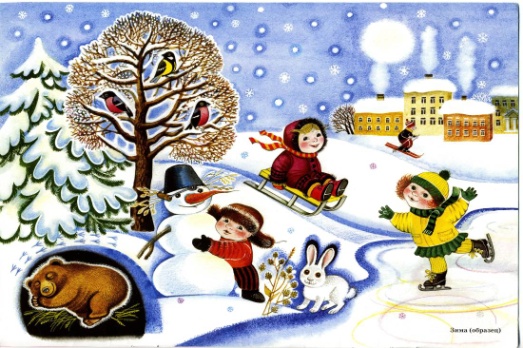 З
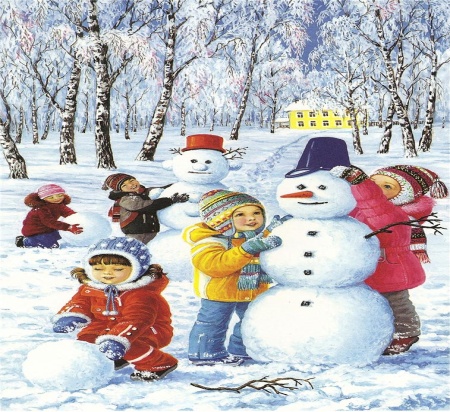 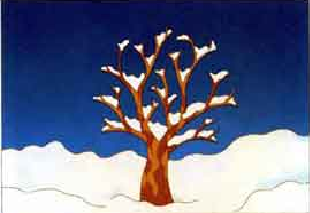 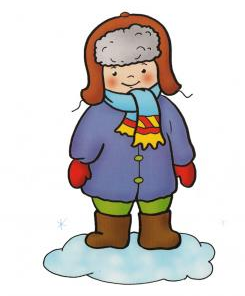 Наступила Зима.Первая буква в слове Зима – З.Часто идет снег.Деревья стоят в снегу.Люди носят теплую меховую одежду.Дети лепят снеговиков.
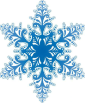 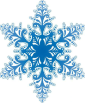 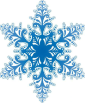 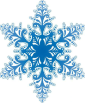 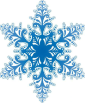 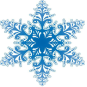 «Весна»
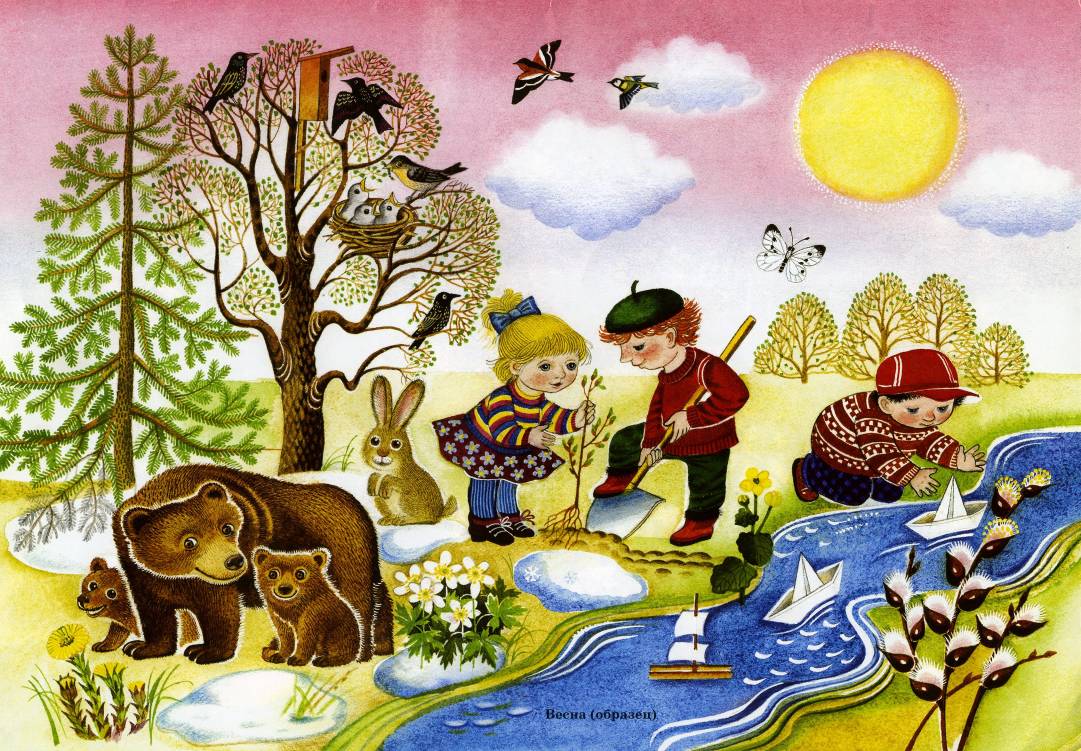 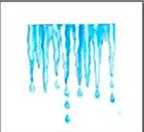 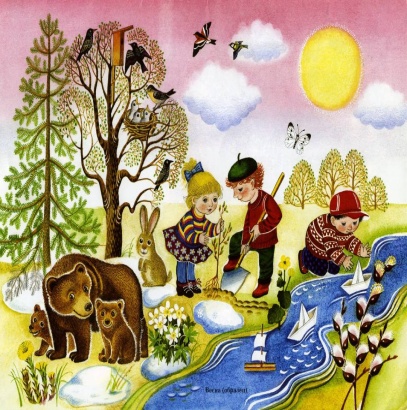 В
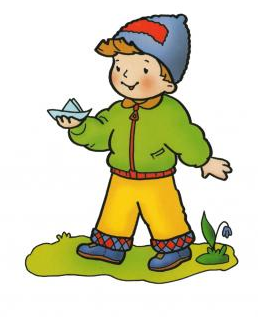 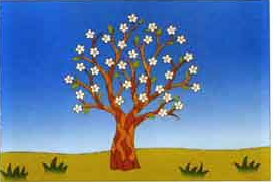 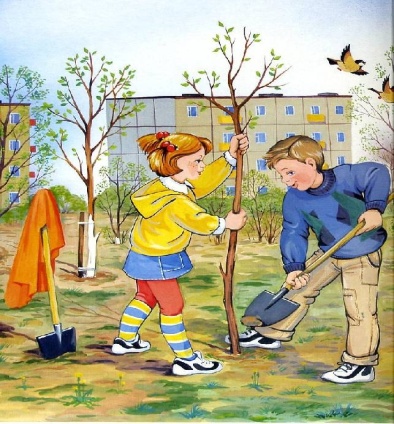 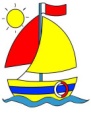 Наступила Весна.
Первая буква в слове Весна – В.
Тают сосульки, и звенит капель.
На деревьях набухают почки и распускаются листья.
Люди надевают теплую непромокаемую одежду.
Дети сажают деревья.
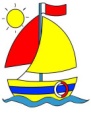 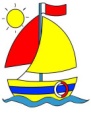 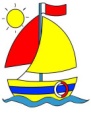 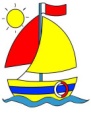 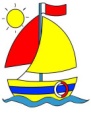 «Лето»
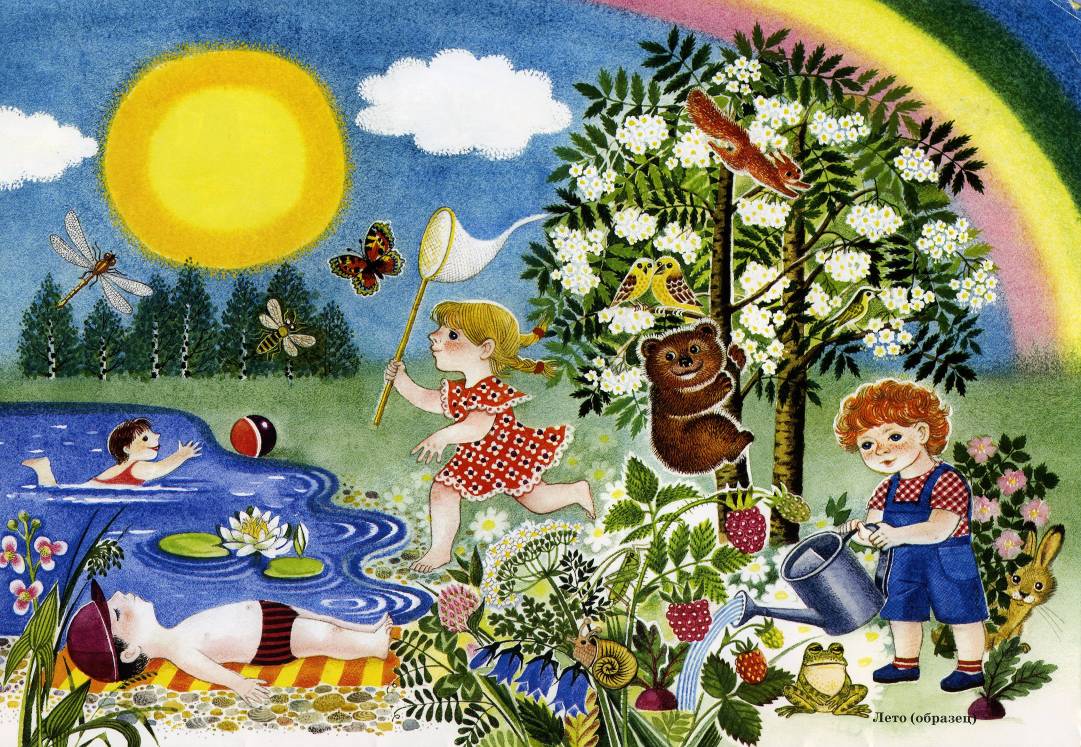 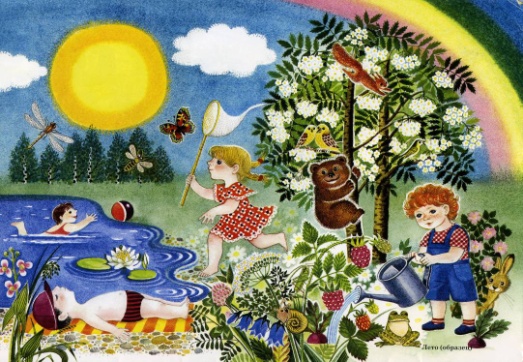 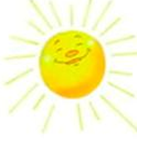 Л
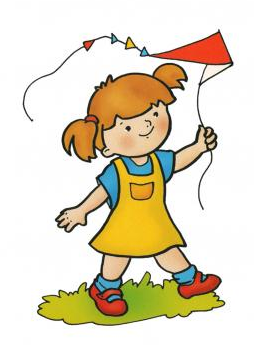 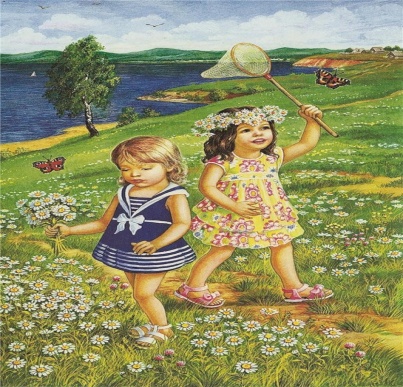 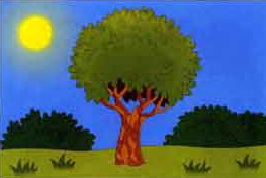 Наступило Лето.
Первая буква в слове Лето – Л.
Ярко светит и греет солнце.
Листья на деревьях зеленые.
Люди носят легкую летнюю одежду.
Дети ловят бабочек и собирают цветы.